CC7220-1La Web de DatosPrimavera 2021Lecture  5: Web Ontology Language (OWL) [II]
Aidan Hogan
aidhog@gmail.com
Last time …
* More or less
Semantic Web: Logic
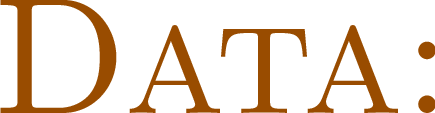 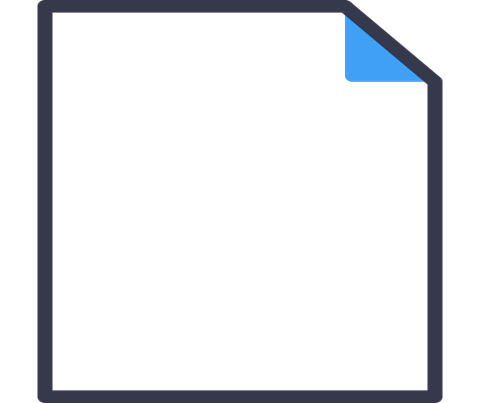 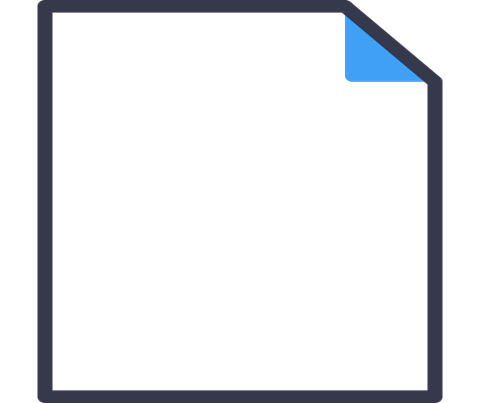 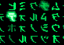 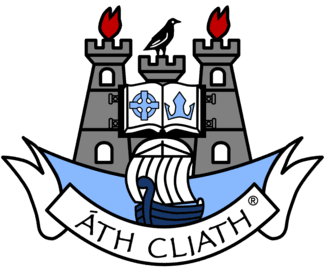 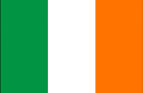 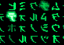 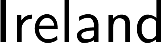 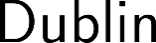 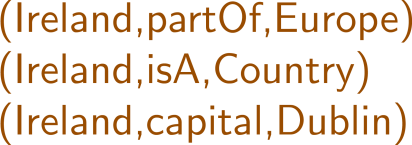 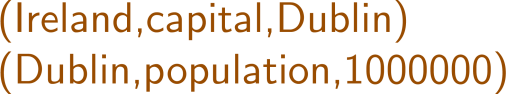 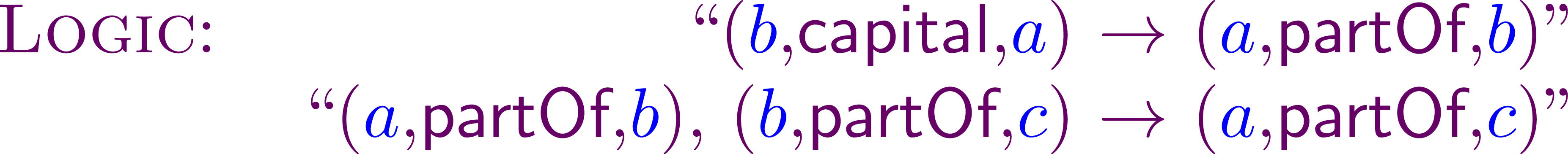 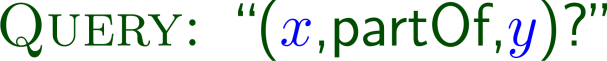 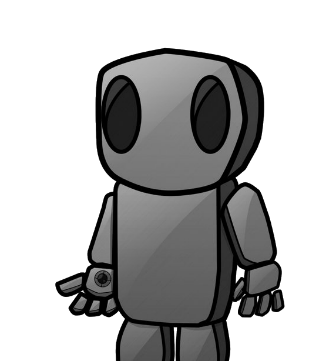 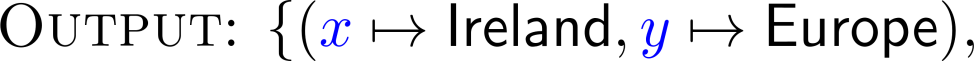 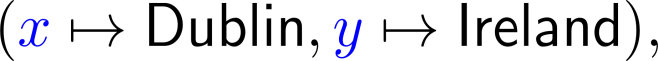 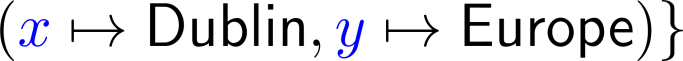 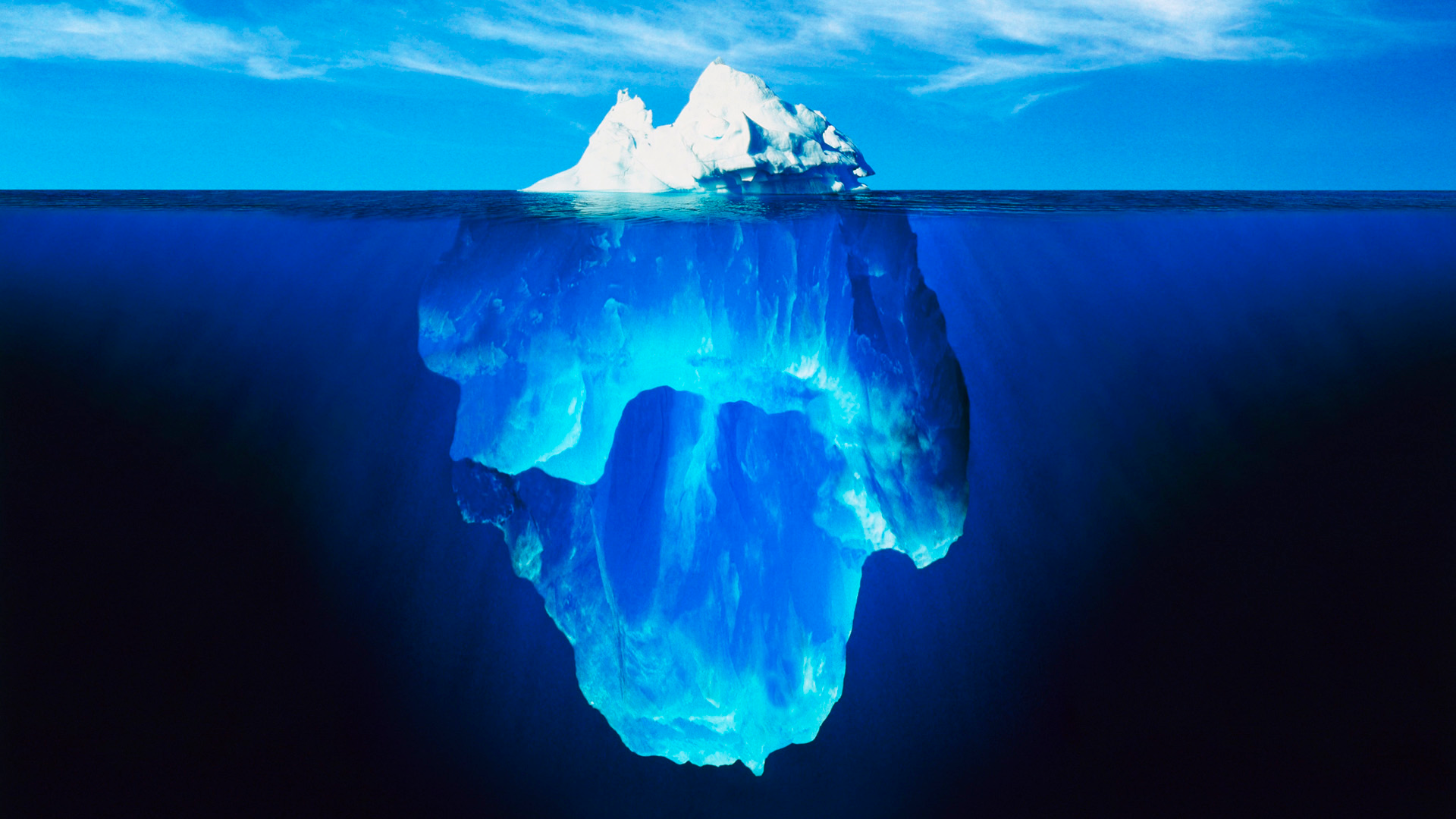 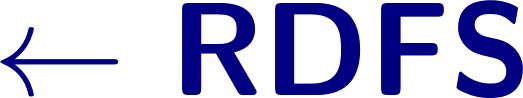 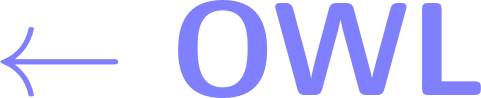 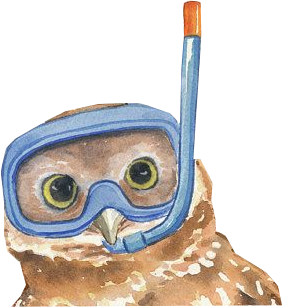 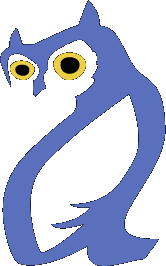 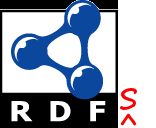 Family Relations in OWL
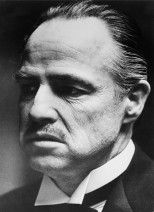 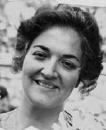 :Vito
:Carmela
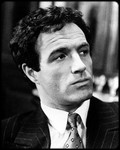 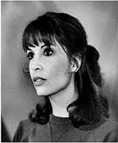 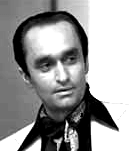 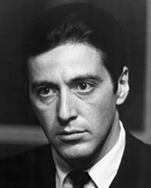 :Sonny
:Connie
:Fredo
:Michael
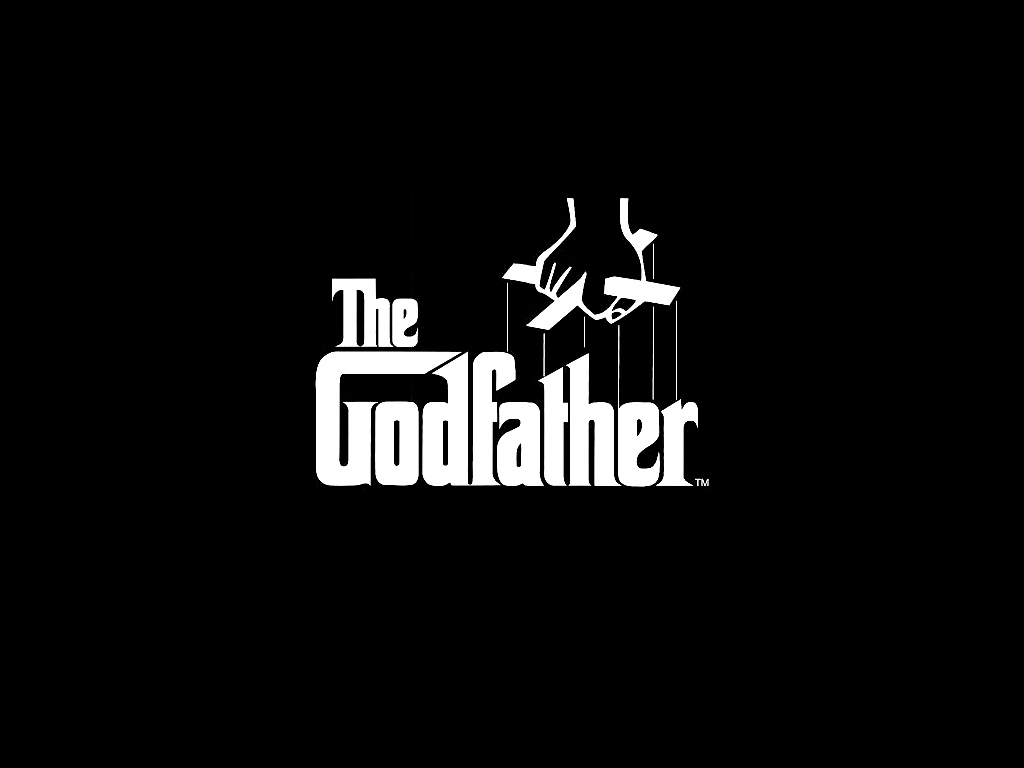 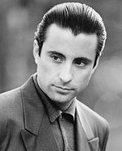 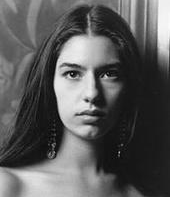 :Vincent
:Mary
Today's Topic
An ontology is just some definitions …
:hasDaughter rdfs:subPropertyOf :hasChild .
:hasChild rdf:type owl:AsymmetricProperty ; owl:inverseOf :hasParent ;
  rdfs:subPropertyOf :ancestorOf . 
:ancestorOf rdf:type owl:TransitiveProperty .
ex:Carmela :hasChild ex:Michael .
ex:Michael :hasDaughter ex:Mary .
ex:Mary a :Person .
:Person owl:equivalentClass 
  [ owl:qualifiedCardinality 2 ; 
    owl:onProperty :hasParent ;
    owl:onClass :Person ] .
… but what do they mean?
… and what can we do with ontologies?
Capture the main ideas of OWL
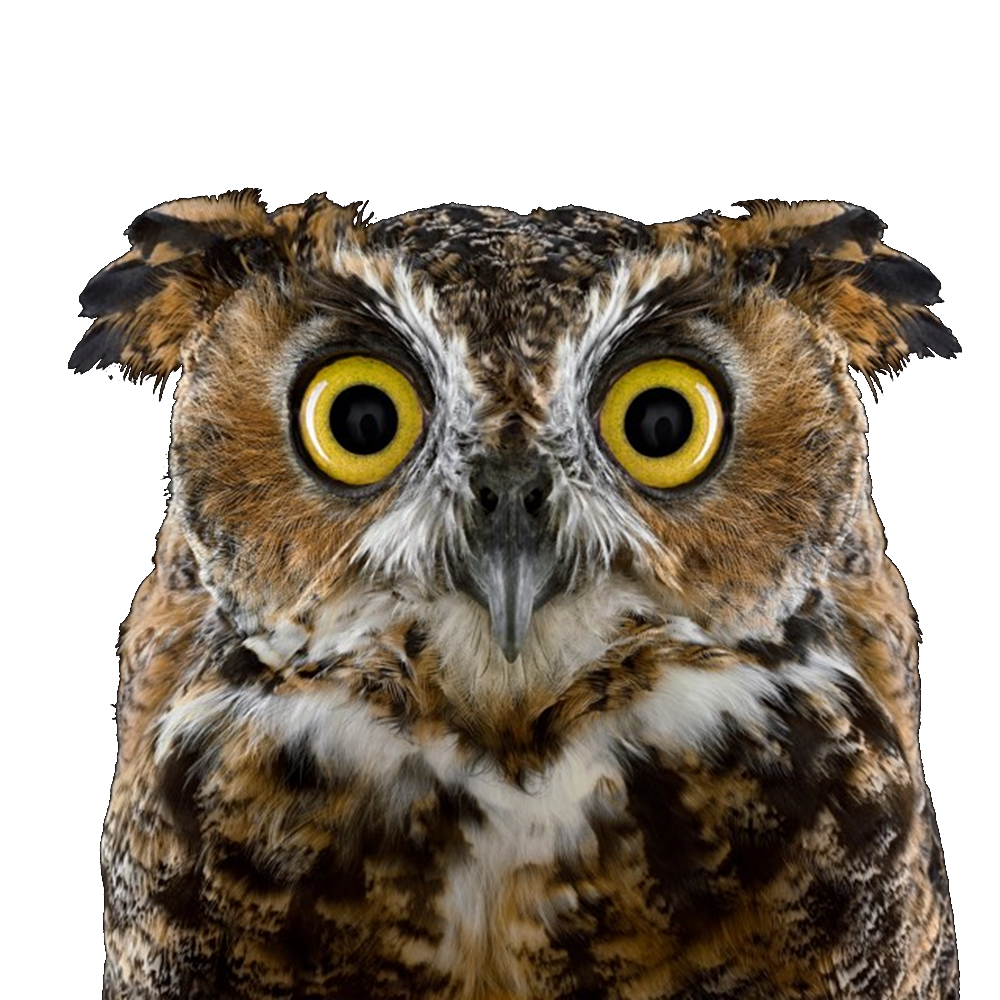 Fig 1. OWL according to the standard
Fig 2. OWL according to this class
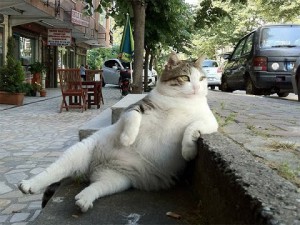 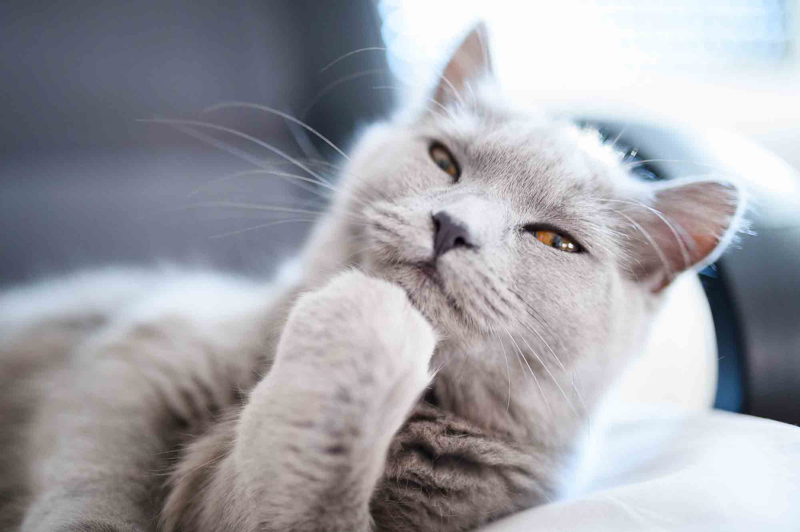 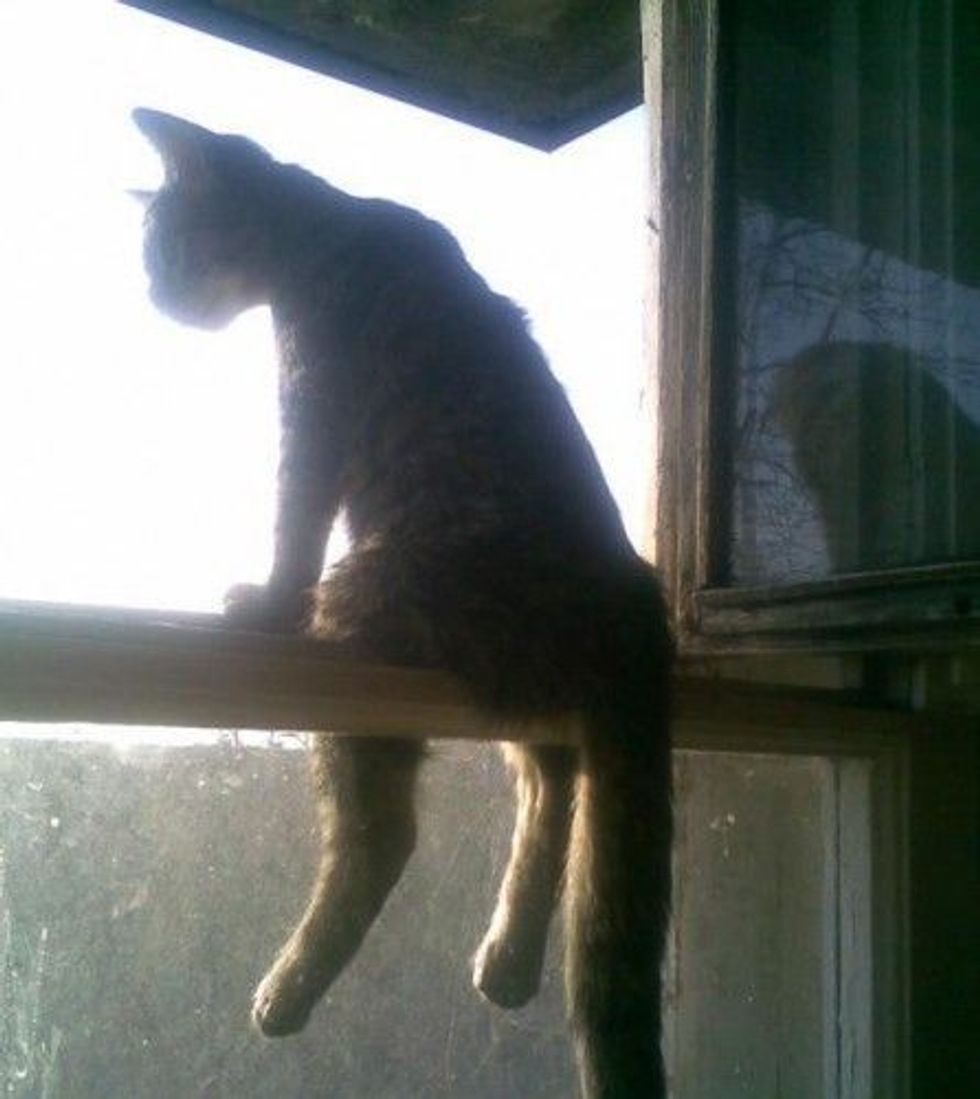 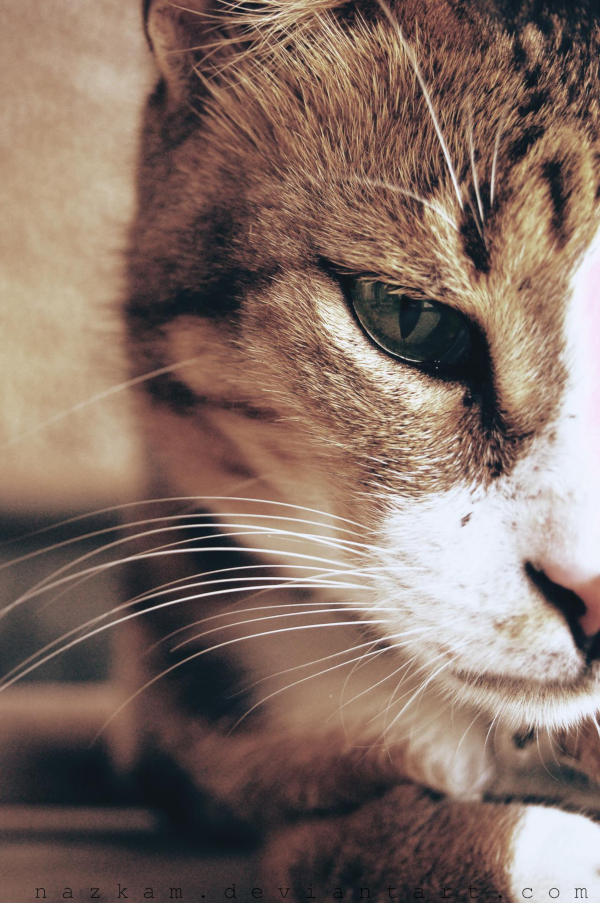 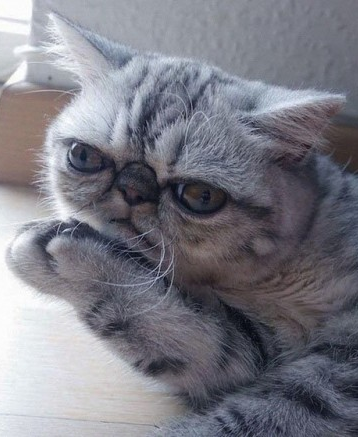 Defining OWL
owl:oneOf ({})
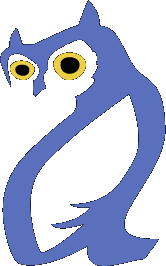 :Godfather owl:equivalentClass [ owl:oneOf (:Vito :Michael :Vincent) ]
{
}
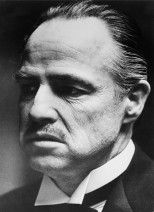 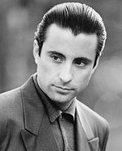 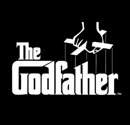 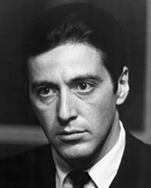 ≡
,
,
:Godfather
:Vincent
:Vito
:Michael
How can we formally define what this means?
owl:oneOf ({})
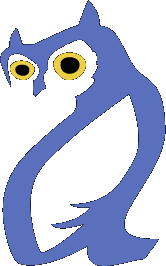 :Godfather owl:equivalentClass [ owl:oneOf (:Vito :Michael :Vincent) ]
{
}
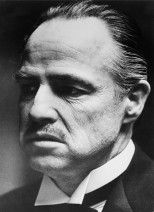 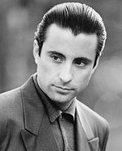 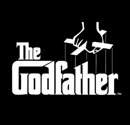 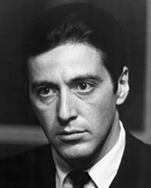 ≡
,
,
:Godfather
:Vincent
:Vito
:Michael
rdf:type
rdf:type
rdf:type
We could try with rules like:
?c owl:equivalentClass [ owl:oneOf (?x1 <...> ?xn) ]
	→ ?x1 a ?c . <...> ?xn a ?c .
owl:oneOf ({})
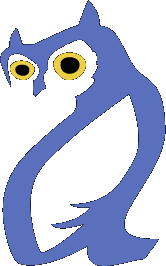 :Godfather owl:equivalentClass [ owl:oneOf (:Vito :Michael :Vincent) ]
{
}
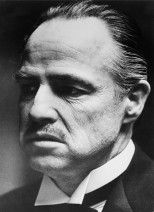 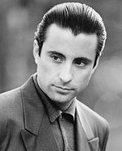 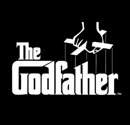 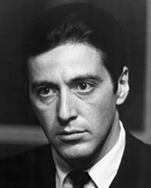 ≡
,
,
:Godfather
:Vincent
:Vito
:Michael
owl:sameAs
owl:differentFrom
owl:differentFrom
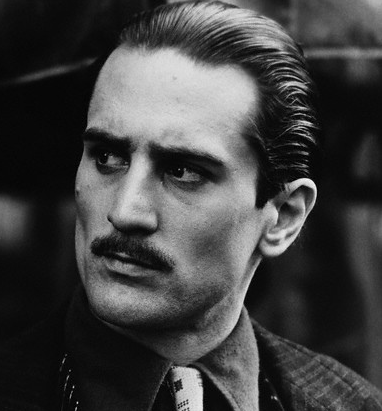 rdf:type
:VitoYoung
How do we define a rule for this case?
We could try a rule like:
?c owl:equivalentClass [ owl:oneOf (?x1 <...> ?xn) ] . ?x a ?c .
?x owl:differentFrom ?x2 , <...> , ?xn . → ?x owl:sameAs ?x1 .
owl:oneOf ({})
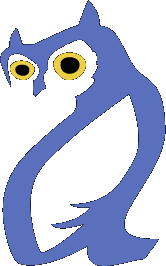 :Godfather owl:equivalentClass [ owl:oneOf (:Vito :Michael :Vincent) ]
{
}
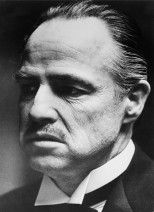 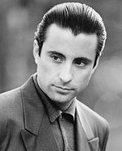 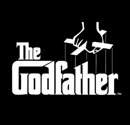 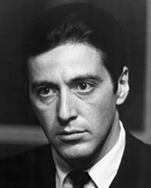 ≡
,
,
:Godfather
:Vincent
:Vito
:Michael
owl:sameAs
owl:differentFrom
owl:differentFrom
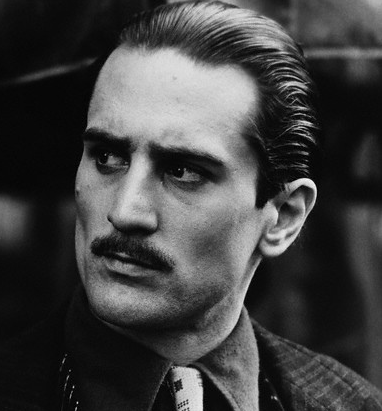 rdf:type
:VitoYoung
How do we define a rule for this case?
What if it's not the first element?
Have we considered all possible cases like this?
owl:oneOf ({})
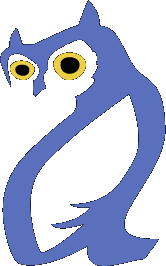 :Godfather owl:equivalentClass [ owl:oneOf (:Vito :Michael :Vincent) ]
{
}
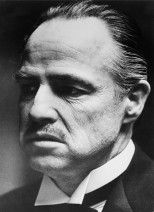 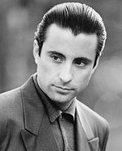 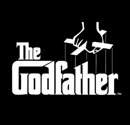 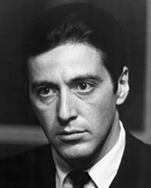 ≡
,
,
:Godfather
:Vincent
:Vito
:Michael
owl:sameAs
owl:differentFrom
owl:differentFrom
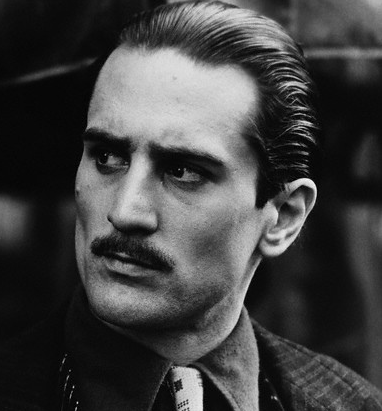 rdf:type
:VitoYoung
How do we define a rule for this case?
What if it's not the first element?
A finite set of rules may not be able to define everything we need in OWL!
Have we considered all possible cases like this?
owl:oneOf ({})
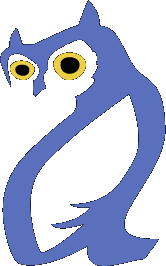 :Godfather owl:equivalentClass [ owl:oneOf (:Vito :Michael :Vincent) ]
{
}
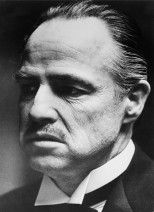 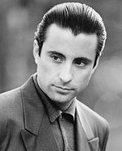 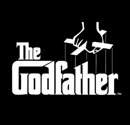 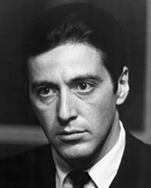 ≡
,
,
:Godfather
:Vincent
:Vito
:Michael
How can we begin to formally define what classes mean?
Use set theory:
	There is a set of individuals (like     , etc.).
	There is a set of classes (like     , etc.)
	Classes map to sets of individuals (like      ↦ {   	  ,     ,     })
	
	Names map to individuals (like :Vito ↦     )
	Other names map to classes (like :Godfather ↦     )
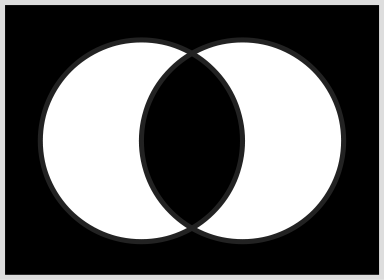 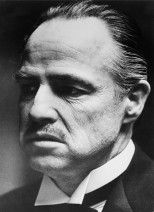 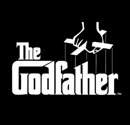 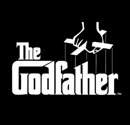 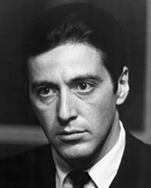 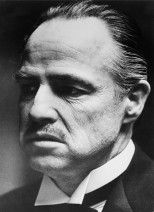 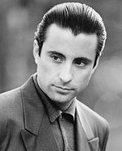 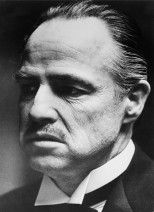 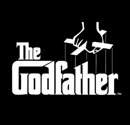 owl:SymmetricProperty
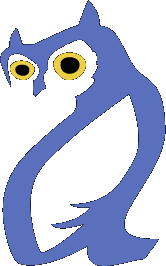 :sibling rdf:type owl:SymmetricProperty .
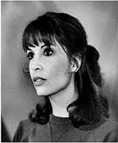 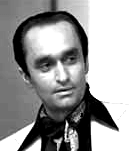 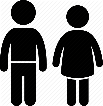 :sibling
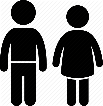 :sibling
:Fredo
:Connie
How can we begin to formally define what properties mean?
Extend the set theory:
	There is a set of individuals. Classes map to sets of individuals.
	There is a set of properties (like     , etc.).
	Properties map to sets of pairs of individuals (like     ↦ { (      ,      ) , ... })
	
	
	Names map to individuals, classes and or properties (like :sibling ↦     )
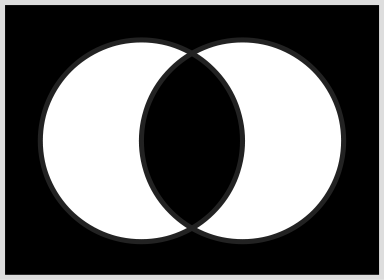 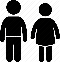 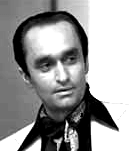 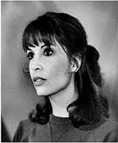 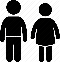 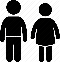 The Universe
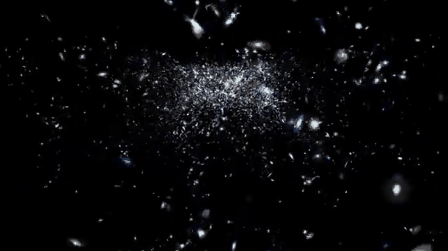 To Simplify matters
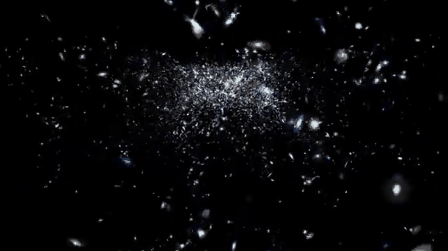 Define the universe as a set:
Set of everything:		U
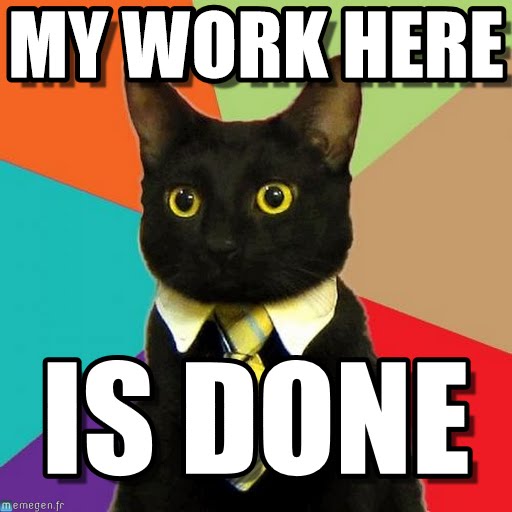 To Simplify matters
Define the universe as a set:
Set of everything:		U
{     ,     ,     ,     ,     ,     ,     ,     , ... }
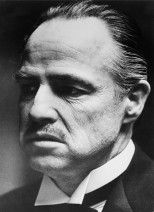 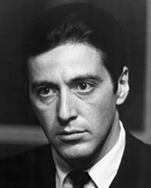 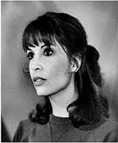 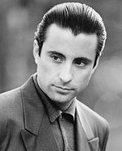 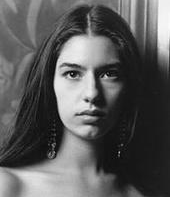 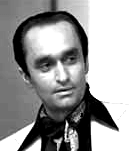 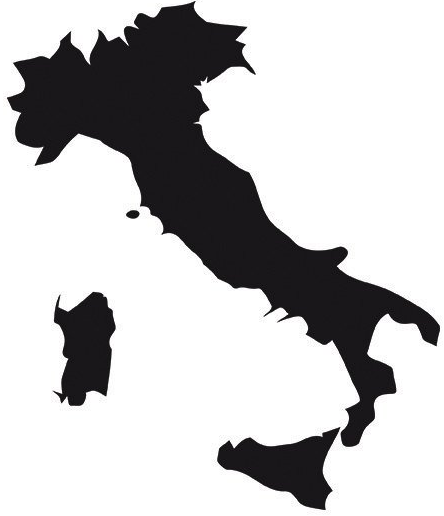 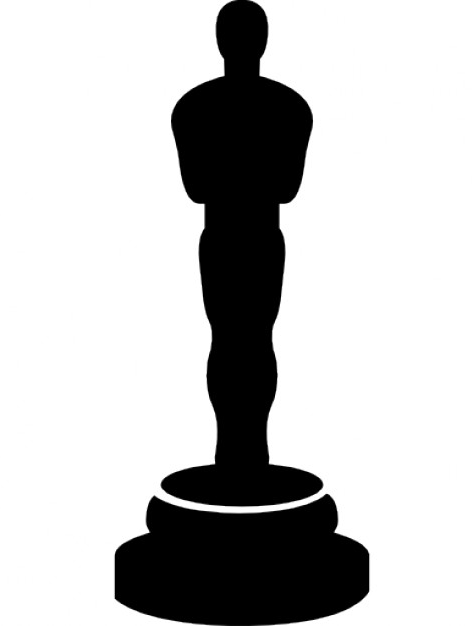 What about classes and properties?
Classes are/refer to (sub)sets of U
Properties are/refer to sets of pairs from U
Vocabulary / Data
Need to name/describe things in the universe
Vocabulary (IRIs):		V

Triples (RDF): 			V × V × V
For brevity, we skip literals and blank nodes

Graph (RDF):			2V × V × V
How do we relate the data to the universe?
Interpretations
Interpretation of a vocabulary
Interpretation ℐ of vocabulary V:	ℐ(V) = (U,I,C,P)
U: 	Universe / Set of everything (in the interpretation)
{     ,     ,     ,     ,     ,     ,     ,     , ... }
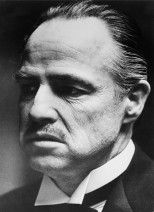 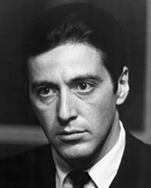 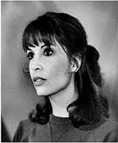 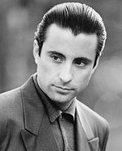 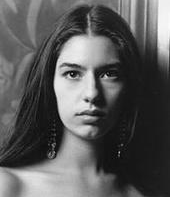 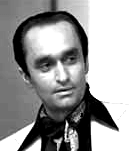 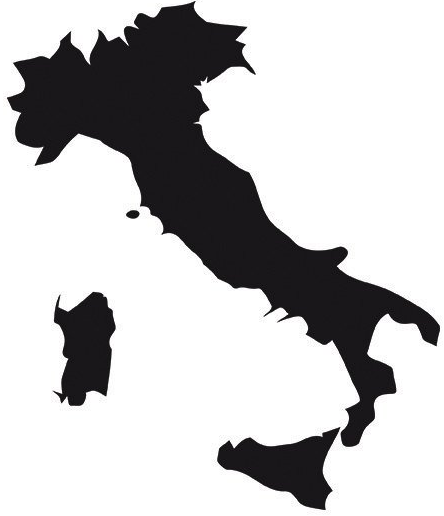 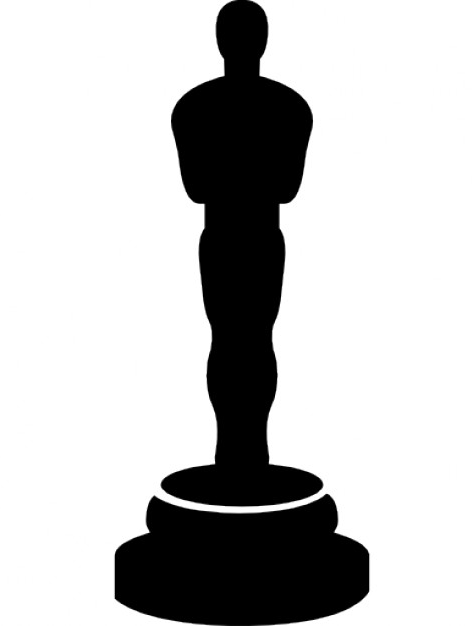 Interpretation of a vocabulary
Interpretation ℐ of vocabulary V:	ℐ(V) = (U,I,C,P)
U: 	Universe / Set of everything (in the interpretation)
I:	Maps a vocabulary term v ∈ V to an element of U
		(interpretation of Individuals)
I(:Vito) =
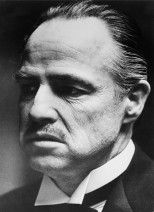 I(:Fredo) =
I(:Mary) =
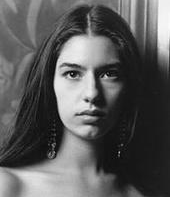 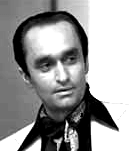 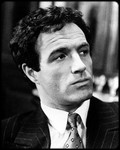 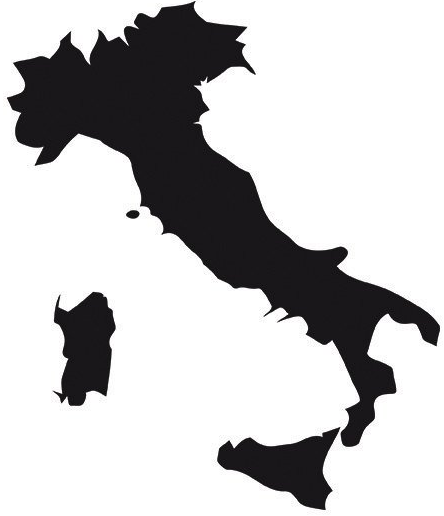 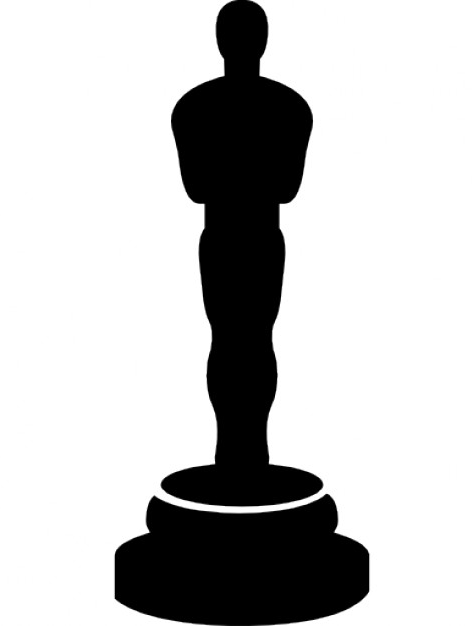 I(:Oscar) =
I(:Sonny) =
I(:Italy) =
...
Interpretation of a vocabulary
Interpretation ℐ of vocabulary V:	ℐ(V) = (U,I,C,P)
U: 	Universe / Set of everything (in the interpretation)
I:	Maps a vocabulary term v ∈ V to an element of U
		(interpretation of Individuals)
C:	Maps a vocabulary term v ∈ V to a subset of U
		(interpretation of Classes)
{     ,     ,     ,     ,     ,     , ... }
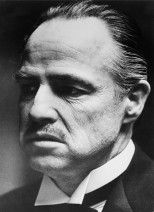 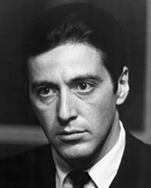 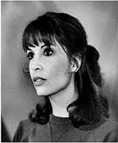 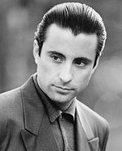 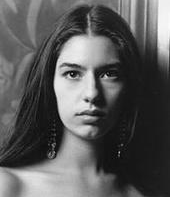 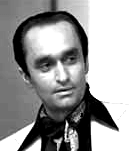 C(:Person) =
{     ,     ,     , ... }
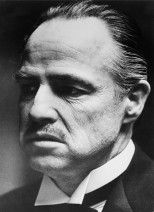 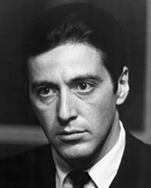 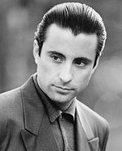 C(:Godfather) =
...
Interpretation of a vocabulary
Interpretation ℐ of vocabulary V:	ℐ(V) = (U,I,C,P)
U: 	Universe / Set of everything (in the interpretation)
I:	Maps a vocabulary term v ∈ V to an element of U
		(interpretation of Individuals)
C:	Maps a vocabulary term v ∈ V to a subset of U
		(interpretation of Classes)
P: 	Maps a vocabulary term v ∈ V to a set of pairs from U
		(interpretation of Properties)
{ (     ,     ), (     ,     ), ... }
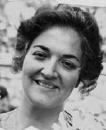 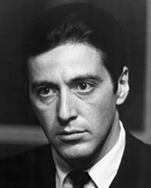 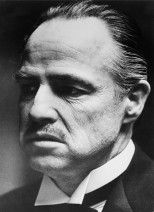 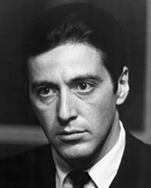 P(:parent) =
{ (     ,     ), (     ,     ), ... }
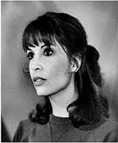 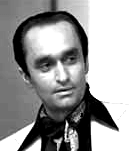 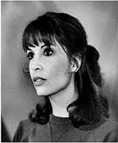 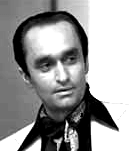 P(:sibling) =
...
Interpretation of a vocabulary
Interpretation ℐ of vocabulary V:	ℐ(V) = (U,I,C,P)
U: 	Universe / Set of everything (in the interpretation)
I:	Maps a vocabulary term v ∈ V to an element of U
		(interpretation of Individuals)
C:	Maps a vocabulary term v ∈ V to a subset of U
		(interpretation of Classes)
P: 	Maps a vocabulary term v ∈ V to a set of pairs from U
		(interpretation of Properties)
How do we interpret data/graphs and not just terms?
Models
Models
Let G be an RDF graph using vocabulary V

Let ℐ be an interpretation of vocabulary V:	
ℐ(V) = (U,I,C,P)

ℐ is a model of G if and only if:
If (s,p,o) ∈ G			then (I(s), I(o)) ∈ P(p)
How do we define the semantics of types?
Models (with classes/type/subclass)
Let G be an RDF graph using vocabulary V

Let ℐ be an interpretation of vocabulary V:	
ℐ(V) = (U,I,C,P)

ℐ is a model of G if and only if:
If (s,p,o) ∈ G			then (I(s), I(o)) ∈ P(p)
If (I(s), I(o)) ∈ P(rdf:type)		then I(s) ∈ C(o)
How do we define the semantics of sub-class?
Models (with RDFS semantics)
Let G be an RDF graph using vocabulary V

Let ℐ be an interpretation of vocabulary V:	
ℐ(V) = (U,I,C,P)

ℐ is a model of G if and only if:
If (s,p,o) ∈ G			then (I(s), I(o)) ∈ P(p)
If (I(s), I(o)) ∈ P(rdf:type)		then I(s) ∈ C(o)
If (I(s), I(o)) ∈ P(rdfs:subClassOf)	then C(s) ⊆ C(o)
How do we define the semantics of sub-property?
Models (with RDFS semantics)
Let G be an RDF graph using vocabulary V

Let ℐ be an interpretation of vocabulary V:	
ℐ(V) = (U,I,C,P)

ℐ is a model of G if and only if:
If (s,p,o) ∈ G			then (I(s), I(o)) ∈ P(p)
If (I(s), I(o)) ∈ P(rdf:type)		then I(s) ∈ C(o)
If (I(s), I(o)) ∈ P(rdfs:subClassOf)	then C(s) ⊆ C(o)
If (I(s), I(o)) ∈ P(rdfs:subPropertyOf)	then P(s) ⊆ P(o)
How do we define the semantics of domain/range?
Models (with RDFS semantics)
Let G be an RDF graph using vocabulary V

Let ℐ be an interpretation of vocabulary V:	
ℐ(V) = (U,I,C,P)

ℐ is a model of G if and only if:
If (s,p,o) ∈ G			then (I(s), I(o)) ∈ P(p)
If (I(s), I(o)) ∈ P(rdf:type)		then I(s) ∈ C(o)
If (I(s), I(o)) ∈ P(rdfs:subClassOf)	then C(s) ⊆ C(o)
If (I(s), I(o)) ∈ P(rdfs:subPropertyOf)	then P(s) ⊆ P(o)
If (I(s), I(o)) ∈ P(rdfs:domain) 		then π1(P(s)) ⊆ C(o)
If (I(s), I(o)) ∈ P(rdfs:range) 		then π2(P(s)) ⊆ C(o)
(πn : project nth element)
Models (with OWL semantics)
ℐ is a model of G if and only if:
If (s,p,o) ∈ G			then (I(s), I(o)) ∈ P(p)
If (I(s), I(o)) ∈ P(rdf:type)		then I(s) ∈ C(o)
If (I(s), I(o)) ∈ P(rdfs:subClassOf)	then C(s) ⊆ C(o)
If (I(s), I(o)) ∈ P(rdfs:subPropertyOf)	then P(s) ⊆ P(o)
If (I(s), I(o)) ∈ P(rdfs:domain) 		then π1(P(s)) ⊆ C(o)
If (I(s), I(o)) ∈ P(rdfs:range) 		then π2(P(s)) ⊆ C(o)
What about OWL semantics?
How do we define the semantics of same-as/different-from?
Models (with OWL semantics)
ℐ is a model of G if and only if:
If (s,p,o) ∈ G			then (I(s), I(o)) ∈ P(p)
If (I(s), I(o)) ∈ P(rdf:type)		then I(s) ∈ C(o)
If (I(s), I(o)) ∈ P(rdfs:subClassOf)	then C(s) ⊆ C(o)
If (I(s), I(o)) ∈ P(rdfs:subPropertyOf)	then P(s) ⊆ P(o)
If (I(s), I(o)) ∈ P(rdfs:domain) 		then π1(P(s)) ⊆ C(o)
If (I(s), I(o)) ∈ P(rdfs:range) 		then π2(P(s)) ⊆ C(o)
If (I(s), I(o)) ∈ P(owl:sameAs) 		then I(s) = I(o)
If (I(s), I(o)) ∈ P(owl:differentFrom)	then I(s) ≠ I(o)
How do we define inverse properties?
Models (with OWL semantics)
ℐ is a model of G if and only if:
If (s,p,o) ∈ G			then (I(s), I(o)) ∈ P(p)
If (I(s), I(o)) ∈ P(rdf:type)		then I(s) ∈ C(o)
If (I(s), I(o)) ∈ P(rdfs:subClassOf)	then C(s) ⊆ C(o)
If (I(s), I(o)) ∈ P(rdfs:subPropertyOf)	then P(s) ⊆ P(o)
If (I(s), I(o)) ∈ P(rdfs:domain) 		then π1(P(s)) ⊆ C(o)
If (I(s), I(o)) ∈ P(rdfs:range) 		then π2(P(s)) ⊆ C(o)
If (I(s), I(o)) ∈ P(owl:sameAs) 		then I(s) = I(o)
If (I(s), I(o)) ∈ P(owl:differentFrom)	then I(s) ≠ I(o)
If (I(s), I(o)) ∈ P(owl:inverseOf) 	then ∀x,y : (x,y) ∈ P(s) 
					           if and only if (y,x) ∈ P(o)
How do we define transitive properties?
Models (with OWL semantics)
ℐ is a model of G if and only if:
If (s,p,o) ∈ G			then (I(s), I(o)) ∈ P(p)
If (I(s), I(o)) ∈ P(rdf:type)		then I(s) ∈ C(o)
If (I(s), I(o)) ∈ P(rdfs:subClassOf)	then C(s) ⊆ C(o)
If (I(s), I(o)) ∈ P(rdfs:subPropertyOf)	then P(s) ⊆ P(o)
If (I(s), I(o)) ∈ P(rdfs:domain) 		then π1(P(s)) ⊆ C(o)
If (I(s), I(o)) ∈ P(rdfs:range) 		then π2(P(s)) ⊆ C(o)
If (I(s), I(o)) ∈ P(owl:sameAs) 		then I(s) = I(o)
If (I(s), I(o)) ∈ P(owl:differentFrom)	then I(s) ≠ I(o)
If (I(s), I(o)) ∈ P(owl:inverseOf) 	then ∀x,y : (x,y) ∈ P(s) 
					           if and only if (y,x) ∈ P(o)
If I(s) ∈ C(owl:TransitiveProperty) 	then ∀x,y,z : (x,y) ∈ P(s) and 					                         (y,z) ∈ P(s) imply (x,z) ∈ P(s)
How do we define disjoint classes?
Models (with OWL semantics)
ℐ is a model of G if and only if:
If (s,p,o) ∈ G			then (I(s), I(o)) ∈ P(p)
If (I(s), I(o)) ∈ P(rdf:type)		then I(s) ∈ C(o)
If (I(s), I(o)) ∈ P(rdfs:subClassOf)	then C(s) ⊆ C(o)
If (I(s), I(o)) ∈ P(rdfs:subPropertyOf)	then P(s) ⊆ P(o)
If (I(s), I(o)) ∈ P(rdfs:domain) 		then π1(P(s)) ⊆ C(o)
If (I(s), I(o)) ∈ P(rdfs:range) 		then π2(P(s)) ⊆ C(o)
If (I(s), I(o)) ∈ P(owl:sameAs) 		then I(s) = I(o)
If (I(s), I(o)) ∈ P(owl:differentFrom)	then I(s) ≠ I(o)
If (I(s), I(o)) ∈ P(owl:inverseOf) 	then ∀x,y : (x,y) ∈ P(s) 
					           if and only if (y,x) ∈ P(o)
If I(s) ∈ C(owl:TransitiveProperty) 	then ∀x,y,z : (x,y) ∈ P(s) and 					                         (y,z) ∈ P(s) imply (x,z) ∈ P(s)
If (I(s), I(o)) ∈ P(owl:disjointWith) 	then C(s) ∩ C(o) = Ø
... and so on.
Aside:If-then vs. If-and-only-if semantics
If-then semantics
ℐ is a model of G if and only if:
If (s,p,o) ∈ G			then (I(s), I(o)) ∈ P(p)
If (I(s), I(o)) ∈ P(rdf:type)		then I(s) ∈ C(o)
If (I(s), I(o)) ∈ P(rdfs:subClassOf)	then C(s) ⊆ C(o)
If (I(s), I(o)) ∈ P(rdfs:subPropertyOf)	then P(s) ⊆ P(o)
If (I(s), I(o)) ∈ P(rdfs:domain) 		then π1(P(s)) ⊆ C(o)
If (I(s), I(o)) ∈ P(rdfs:range) 		then π2(P(s)) ⊆ C(o)
If (I(s), I(o)) ∈ P(owl:sameAs) 		then I(s) = I(o)
If (I(s), I(o)) ∈ P(owl:differentFrom)	then I(s) ≠ I(o)
If (I(s), I(o)) ∈ P(owl:inverseOf) 	then ∀x,y : (x,y) ∈ P(s) 
					           if and only if (y,x) ∈ P(o)
If I(s) ∈ C(owl:TransitiveProperty) 	then ∀x,y,z : (x,y) ∈ P(s) and 					                         (y,z) ∈ P(s) imply (x,z) ∈ P(s)
If (I(s), I(o)) ∈ P(owl:disjointWith) 	then C(s) ∩ C(o) = Ø
Some data condition
⇒
Some set condition
If-and-only-if semantics
ℐ is a model of G if and only if:
if (s,p,o) ∈ G			then (I(s), I(o)) ∈ P(p)
(I(s), I(o)) ∈ P(rdf:type)		if and only if I(s) ∈ C(o)
(I(s), I(o)) ∈ P(rdfs:subClassOf)	if and only if C(s) ⊆ C(o)
(I(s), I(o)) ∈ P(rdfs:subPropertyOf)	if and only if P(s) ⊆ P(o)
(I(s), I(o)) ∈ P(rdfs:domain) 		if and only if π1(P(s)) ⊆ C(o)
(I(s), I(o)) ∈ P(rdfs:range) 		if and only if π2(P(s)) ⊆ C(o)
(I(s), I(o)) ∈ P(owl:sameAs) 		if and only if I(s) = I(o)
(I(s), I(o)) ∈ P(owl:differentFrom)	if and only if I(s) ≠ I(o)
(I(s), I(o)) ∈ P(owl:inverseOf) 	if and only if ∀x,y : (x,y) ∈ P(s) 
					              if and only if (y,x) ∈ P(o)
I(s) ∈ C(owl:TransitiveProperty) 	if and only if ∀x,y,z : (x,y) ∈ P(s) and 					             (y,z) ∈ P(s) imply (x,z) ∈ P(s)
(I(s), I(o)) ∈ P(owl:disjointWith) 	if and only if C(s) ∩ C(o) = Ø
Some data condition
⇔
Some set condition
What's the difference?
G = {(x,rdfs:subClassOf,y),(y,rdfs:subClassOf,z)}


⇒ (I(x), I(y)) ∈ P(rdfs:subClassOf) ⇒ C(x) ⊆ C(y) 
⇒ (I(y), I(z)) ∈ P(rdfs:subClassOf) ⇒ C(y) ⊆ C(z) 
	⇒ C(x) ⊆ C(z) 



⇒ (I(x), I(y)) ∈ P(rdfs:subClassOf) ⇒ C(x) ⊆ C(y) 
⇒ (I(y), I(z)) ∈ P(rdfs:subClassOf) ⇒ C(y) ⊆ C(z) 
	⇒ C(x) ⊆ C(z) 
		⇒ (I(x), I(z)) ∈ P(rdfs:subClassOf)
If-then semantics
If-and-only-if semantics
(Back to) Models
Models of graphs/ontologies
A model is any world that an ontology might describe
:hasDaughter rdfs:subPropertyOf :hasChild .
:hasChild rdfs:subPropertyOf :ancestorOf . 
:ancestorOf rdf:type owl:TransitiveProperty .
ex:Carmela :hasChild ex:Michael .
ex:Michael :hasDaughter ex:Mary .
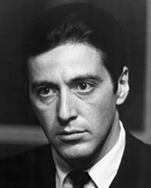 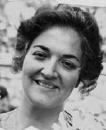 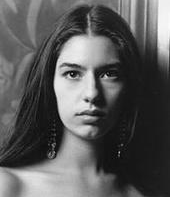 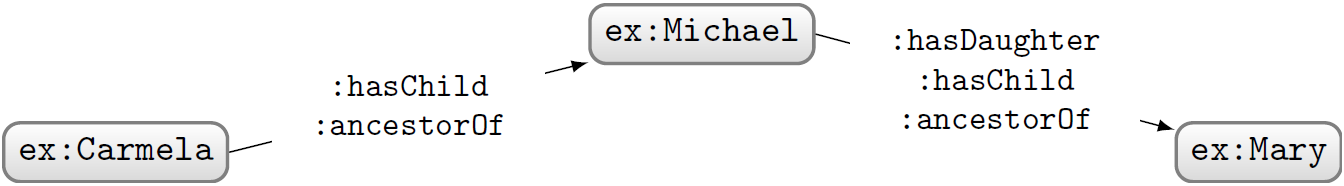 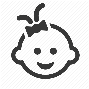 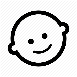 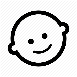 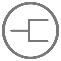 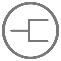 Is this a model of the ontology?
No, since      (ex:Carmela) needs to be an       (:ancestorOf)       (ex:Mary)
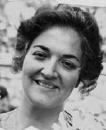 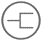 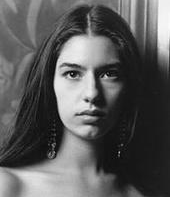 Models of ontologies
A model is any world that an ontology might describe
:hasDaughter rdfs:subPropertyOf :hasChild .
:hasChild rdfs:subPropertyOf :ancestorOf . 
:ancestorOf rdf:type owl:TransitiveProperty .
ex:Carmela :hasChild ex:Michael .
ex:Michael :hasDaughter ex:Mary .
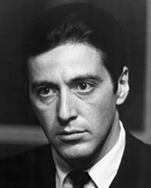 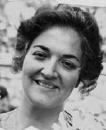 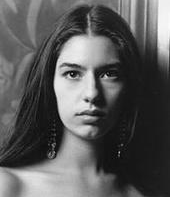 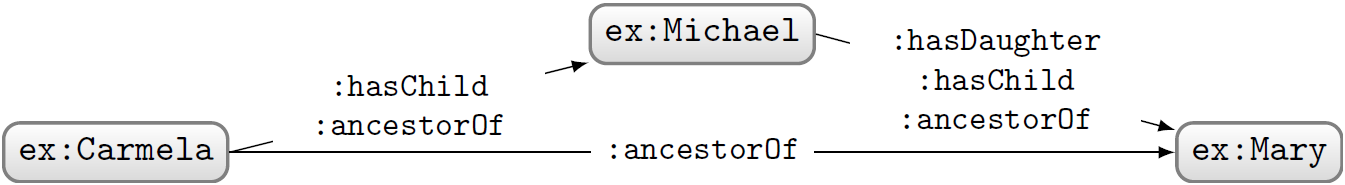 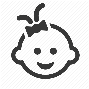 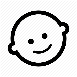 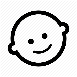 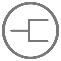 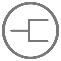 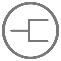 Now we have a model of the ontology (for the given semantics).
Models of ontologies
A model is any world that an ontology might describe
:hasDaughter rdfs:subPropertyOf :hasChild .
:hasChild rdfs:subPropertyOf :ancestorOf . 
:ancestorOf rdf:type owl:TransitiveProperty .
ex:Carmela :hasChild ex:Michael .
ex:Michael :hasDaughter ex:Mary .
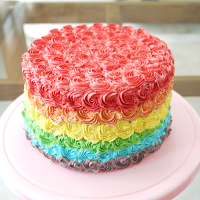 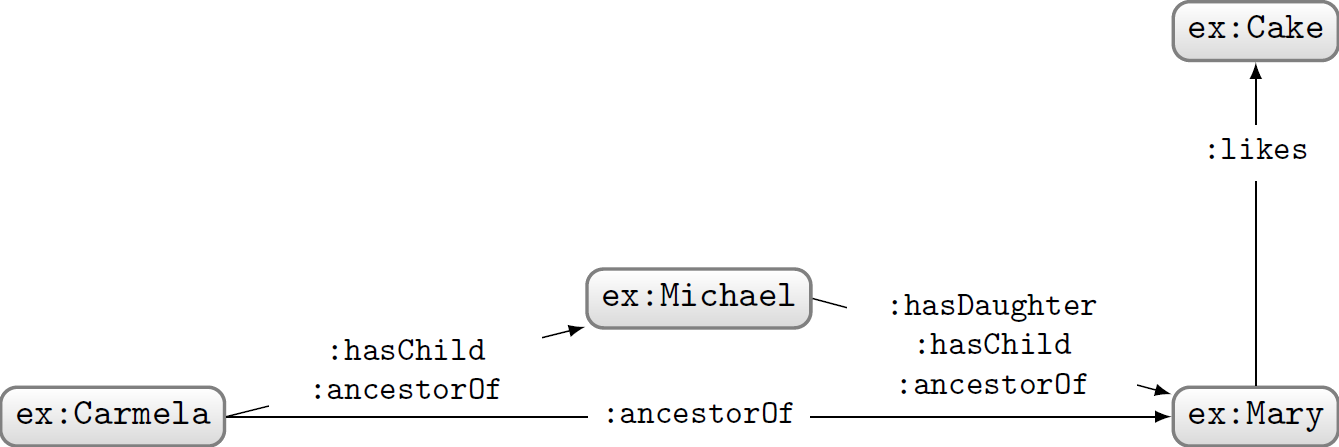 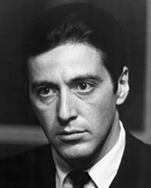 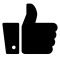 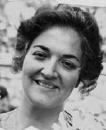 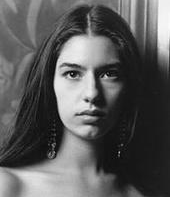 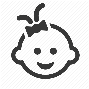 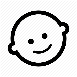 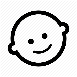 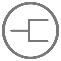 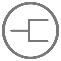 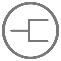 Is this a model of the ontology?
This is also a model (given the Open World Assumption)!
Mapping of names to things is part of the model
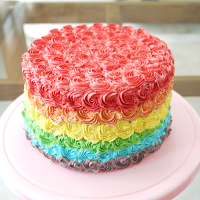 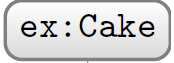 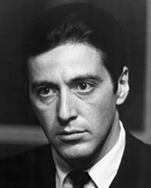 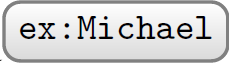 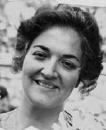 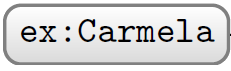 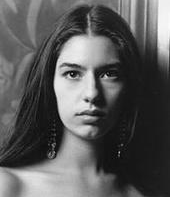 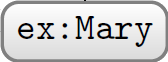 A different mapping would mean a different model.
Entailment …
Axioms remove models
At the start (almost) any world is possible!
As we add axioms, fewer worlds are possible
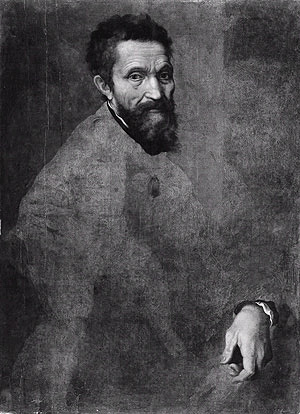 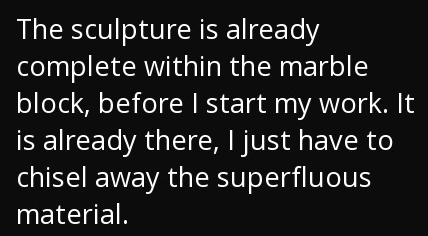 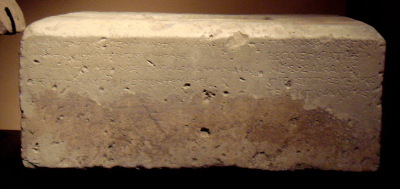 Ontology O entails O′ (O ⊧ O′)
:hasDaughter rdfs:subPropertyOf :hasChild .
:hasChild owl:inverseOf :hasParent ; rdfs:subPropertyOf :ancestorOf . 
:ancestorOf rdf:type owl:TransitiveProperty .
ex:Carmela :hasChild ex:Michael .
ex:Michael :hasDaughter ex:Mary .
ex:Michael :hasParent ex:Carmela .
ex:Michael :hasChild ex:Mary .
ex:Carmela :ancestorOf ex:Mary .
Any model of O is a model of O′ 
(O′ has a superset of the models of O)
(O′ says nothing new over O)
Entailment symbol: ⊧
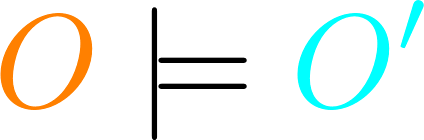 Ontology Entailment
ex:Carmela :hasChild ex:Michael .
ex:Michael :hasChild ex:Mary .
ex:Carmela :ancestorOf ex:Mary .
ex:Carmela :ancestorOf ex:Mary .
ex:Mary :likes ex:Cake .
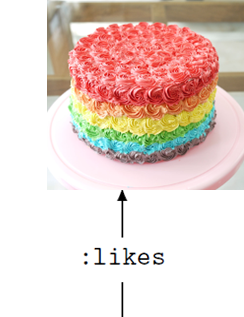 Does O entail O′ (O ⊧ O′)?
No! There are models of O that are not models of O′ …
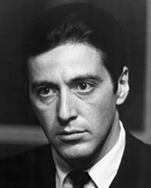 Mary doesn’t like cake here
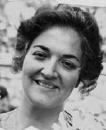 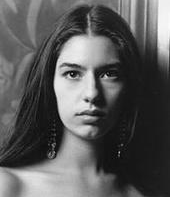 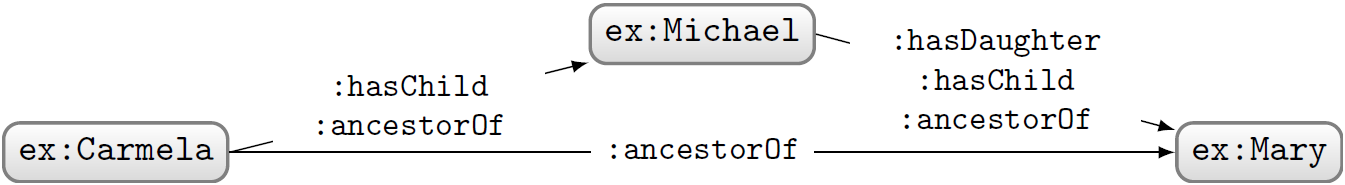 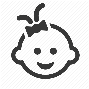 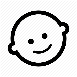 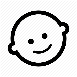 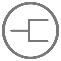 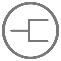 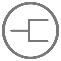 Reasoning Tasks …
Materialisation: Write down entailments
:hasDaughter rdfs:subPropertyOf :hasChild .
:hasChild rdf:type owl:AsymmetricProperty ; owl:inverseOf :hasParent ;
  rdfs:subPropertyOf :ancestorOf . 
:ancestorOf rdf:type owl:TransitiveProperty .
ex:Carmela :hasChild ex:Michael .
ex:Michael :hasDaughter ex:Mary .
ex:Mary a :Person .
:Person owl:equivalentClass 
  [ owl:qualifiedCardinality 2 ; 
    owl:onProperty :hasParent ;
    owl:onClass :Person ] .
ex:Michael :hasParent ex:Carmela .
ex:Michael :hasChild ex:Mary .
ex:Carmela :ancestorOf ex:Mary .
…
Any problems with this?
Materialisation: Write down entailments
:hasDaughter rdfs:subPropertyOf :hasChild .
:hasChild rdf:type owl:AsymmetricProperty ; owl:inverseOf :hasParent ;
  rdfs:subPropertyOf :ancestorOf . 
:ancestorOf rdf:type owl:TransitiveProperty .
ex:Carmela :hasChild ex:Michael .
ex:Michael :hasDaughter ex:Mary .
ex:Mary a :Person .
:Person owl:equivalentClass 
  [ owl:qualifiedCardinality 2 ; 
    owl:onProperty :hasParent ;
    owl:onClass :Person ] .
ex:Michael :hasParent ex:Carmela .
ex:Michael :hasChild ex:Mary .
ex:Carmela :ancestorOf ex:Mary .
…
ex:Mary :hasParent _:parent1 . _:parent1 a :Person .
ex:Mary :hasParent _:parent2 . _:parent2 a :Person .
_:parent1 :hasParent _:parent11 . _:parent11 a :Person .
_:parent1 :hasParent _:parent12 . _:parent12 a :Person . ...
Materialisation: Write down entailments
:hasDaughter rdfs:subPropertyOf :hasChild .
:hasChild rdf:type owl:AsymmetricProperty ; owl:inverseOf :hasParent ;
  rdfs:subPropertyOf :ancestorOf . 
:ancestorOf rdf:type owl:TransitiveProperty .
ex:Carmela :hasChild ex:Michael .
ex:Michael :hasDaughter ex:Mary .
ex:Mary a :Person .
:Person owl:equivalentClass 
  [ owl:qualifiedCardinality 2 ; 
    owl:onProperty :hasParent ;
    owl:onClass :Person ] .
ex:Michael :hasParent ex:Carmela .
ex:Michael :hasChild ex:Mary .
ex:Carmela :ancestorOf ex:Mary .
…
:Person rdfs:subClassOf [ owl:maxQualifiedCardinality 2 ; owl:onProperty :hasParent ; owl:onClass :Person ] .
:Person rdfs:subClassOf [ owl:maxQualifiedCardinality 3 ; owl:onProperty :hasParent ; owl:onClass :Person ] . ...
Materialisation: Write down entailments
:hasDaughter rdfs:subPropertyOf :hasChild .
:hasChild rdf:type owl:AsymmetricProperty ; owl:inverseOf :hasParent ;
  rdfs:subPropertyOf :ancestorOf . 
:ancestorOf rdf:type owl:TransitiveProperty .
ex:Carmela :hasChild ex:Michael .
ex:Michael :hasDaughter ex:Mary .
ex:Mary a :Person .
:Person owl:equivalentClass 
  [ owl:qualifiedCardinality 2 ; 
    owl:onProperty :hasParent ;
    owl:onClass :Person ] .
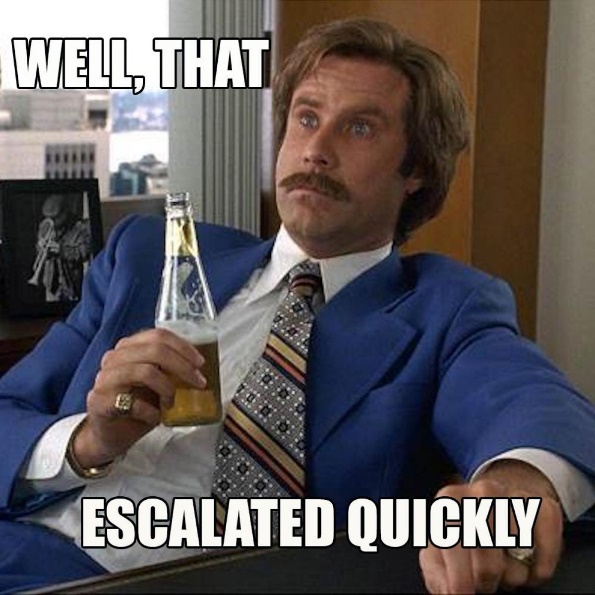 ex:Michael :hasParent ex:Carmela .
ex:Michael :hasChild ex:Mary .
ex:Carmela :ancestorOf ex:Mary .
…
:Person rdfs:subClassOf [ owl:maxQualifiedCardinality 2 ; owl:onProperty :hasParent ; owl:onClass :Person ] .
:Person rdfs:subClassOf [ owl:maxQualifiedCardinality 3 ; owl:onProperty :hasParent ; owl:onClass :Person ] . ...
Ontology Satisfiability: Does O have a model?
:Person owl:equivalentClass 
  [ owl:qualifiedCardinality 2 ; owl:onProperty :hasParent ;
    owl:onClass :Person ] .
:FirstPerson a :Person ,
  [ owl:qualifiedCardinality 2 ; owl:onProperty :hasParent ;
    owl:onClass :Ape ] .
Does O have any model?
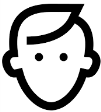 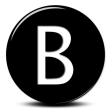 ∈
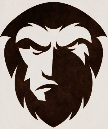 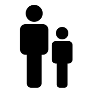 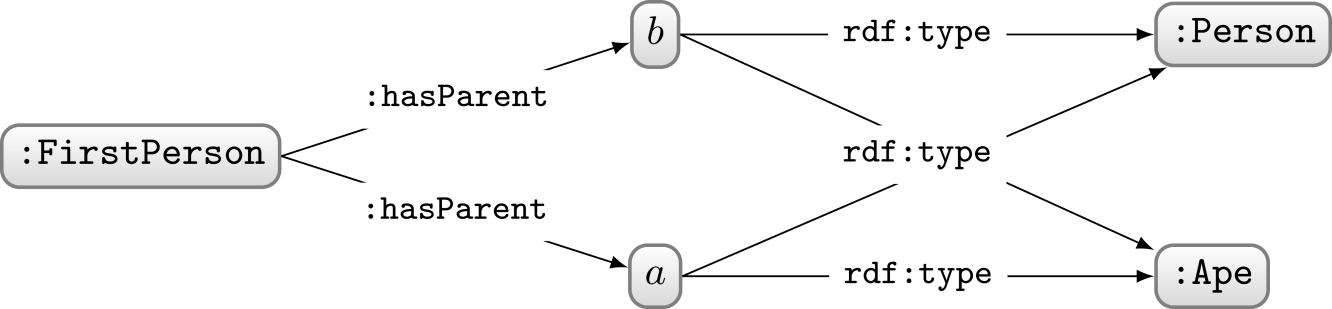 ∈
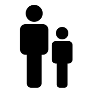 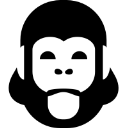 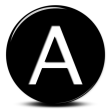 ∈
YES! Ontology O is Satisfiable!
Ontology Satisfiability: 				Does O have a “model”?
:Person owl:equivalentClass 
  [ owl:qualifiedCardinality 2 ; owl:onProperty :hasParent ;
    owl:onClass :Person ] .
:FirstPerson a :Person ,
  [ owl:qualifiedCardinality 2 ; owl:onProperty :hasParent ;
    owl:onClass :Ape ] .
:Ape owl:disjointWith :Person .
So does O have a model now?
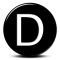 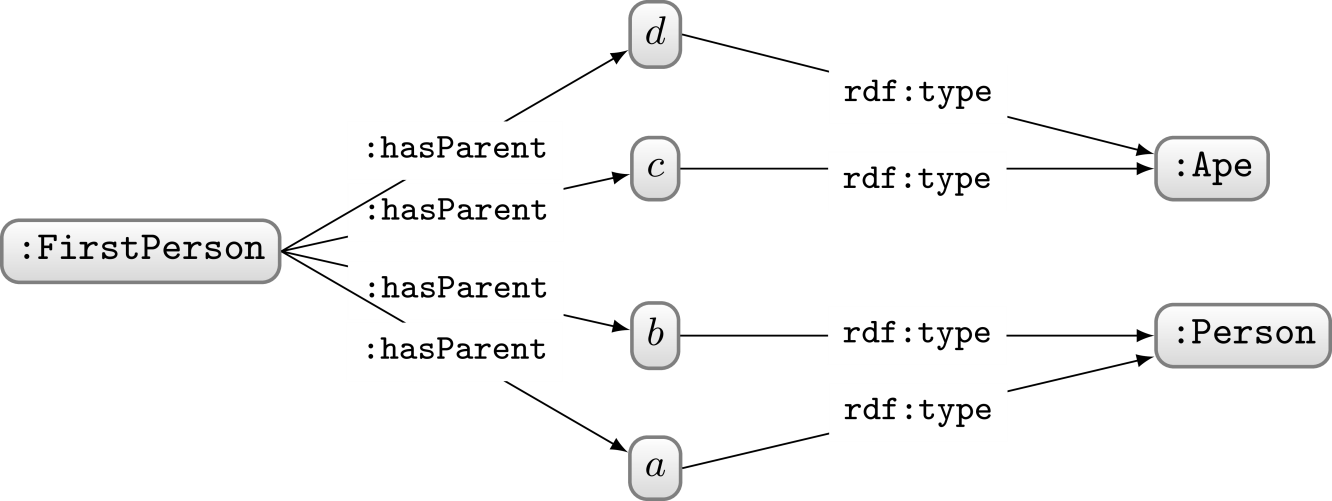 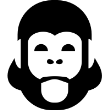 ∈
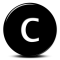 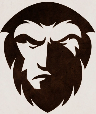 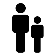 ∈
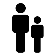 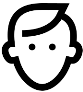 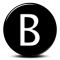 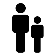 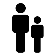 ∈
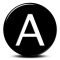 ∈
YES! Ontology O is still Satisfiable!
Ontology Satisfiability: 				Does O have a “model”?
:Person owl:equivalentClass 
  [ owl:qualifiedCardinality 2 ; owl:onProperty :hasParent ;
    owl:onClass :Person ] .
:FirstPerson a :Person ,
  [ owl:qualifiedCardinality 2 ; owl:onProperty :hasParent ;
    owl:onClass :Ape ] .
:Ape owl:disjointWith :Person .
What more would we have to add to O to make it Unsatisfiable?
:Person rdfs:subClassOf 
  [ owl:cardinality 2 ; owl:onProperty :hasParent ] .
OR
:Person owl:equivalentClass
  [ owl:allValuesFrom :Person ; owl:onProperty :hasParent ] .
OR
:FirstPerson a :Ape .
OR
:FirstPerson a owl:Nothing .
OR …
Ontology Satisfiability: 				Does O have a “model”?
:Person owl:equivalentClass 
  [ owl:qualifiedCardinality 2 ; owl:onProperty :hasParent ;
    owl:onClass :Person ] .
:FirstPerson a :Person ,
  [ owl:qualifiedCardinality 2 ; owl:onProperty :hasParent ;
    owl:onClass :Ape ] .
:Ape owl:disjointWith :Person .
An unsatisfiable ontology cannot model any world!

It is inconsistent!
What more would we have to add to O to make it Unsatisfiable?
:Person rdfs:subClassOf 
  [ owl:cardinality 2 ; owl:onProperty :hasParent ] .
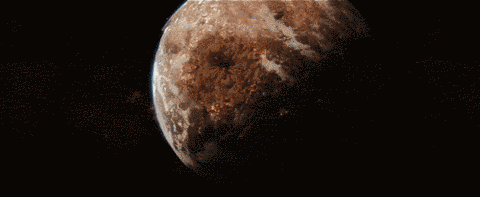 OR
:Person owl:equivalentClass
  [ owl:allValuesFrom :Person ; owl:onProperty :hasParent ] .
OR
:FirstPerson a :Ape .
OR
:FirstPerson a owl:Nothing .
OR …
Entailment checking: Does O entail O′?
:hasDaughter rdfs:subPropertyOf :hasChild .
:hasChild rdf:type owl:AsymmetricProperty ; 
  owl:inverseOf :hasParent ;
  rdfs:subPropertyOf :ancestorOf . 
:ancestorOf rdf:type owl:TransitiveProperty .
ex:Carmela :hasChild ex:Michael .
ex:Michael :hasDaughter ex:Mary .
ex:Michael :hasParent ex:Carmela .
ex:Michael :hasChild ex:Mary .
ex:Carmela :ancestorOf ex:Mary .
Alternatively: Are all models of O models of O′ too?
Reasoning …
* In case that O′ claims more than one thing, here ¬O′ means that some claim is negated.
How can we perform reasoning?
Does Ontology O entail O′? 



Could instead ask: is “O ∪ ¬O′” unsatisfiable?*



Can reduce entailment to unsatisfiability!
:hasDaughter rdfs:subPropertyOf :hasChild .
ex:Michael :hasDaughter ex:Mary .
ex:Michael :hasChild ex:Mary .
:hasDaughter rdfs:subPropertyOf :hasChild .
ex:Michael :hasDaughter ex:Mary .
[] owl:sourceIndividual ex:Michael ; 
   owl:assertionProperty :hasChild ; 
   owl:targetIndividual ex:Mary .
So how do we test unsatisfiability then?
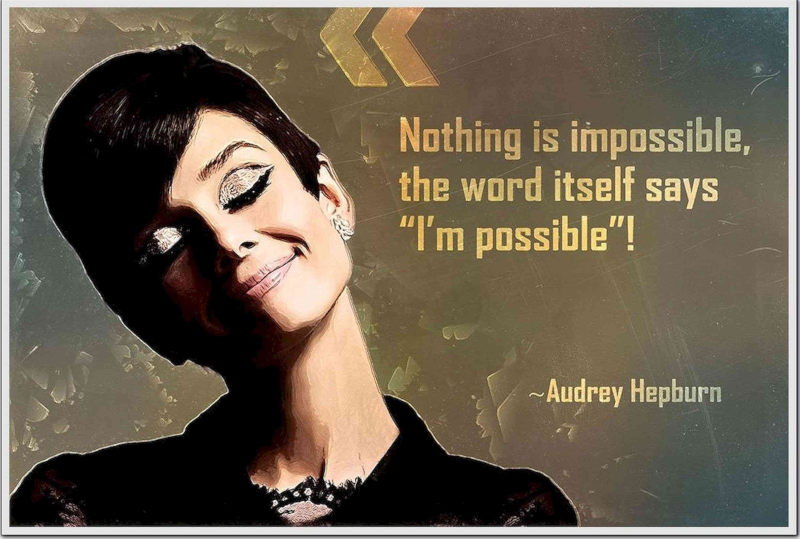 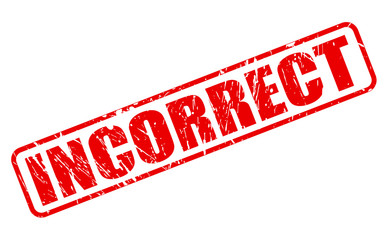 Undecidability …
A simple Java program …
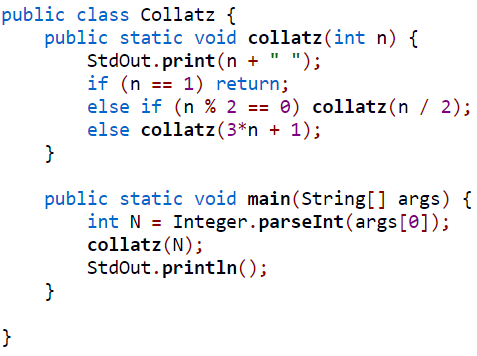 In:
6
3
10
5
16
8
4
2
1
(end)
Does this Java program terminate 
on all possible (positive) inputs?
A simple Java program …
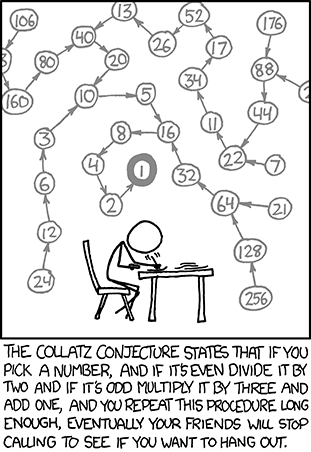 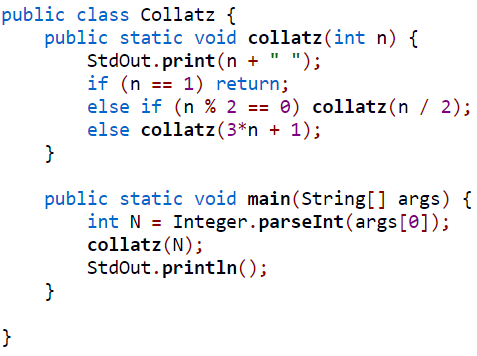 Collatz conjecture: an unsolved problem in mathematics
If we knew that this program terminates or does not terminate on all natural numbers (not just ints), this problem would be solved!
Halting Problem
Input: a program and an input to that program
Output: 
true if the program halts on that input
false otherwise

UNDECIDABLE: a general algorithm to solve the Halting Problem does not exist!
It will not halt for all program–input pairs!
It may halt for some program–input pairs
A quick sketch of Halting Problem proof
true
halt(this) ?
false
halt
Problem: Consecutive ‘1’s in π
Input: A natural number n
Output: 
true if π contains n consecutive ‘1’s
false otherwise
Is this problem DECIDABLE or UNDECIDABLE?
… i.e., does there exist a program that halts (with the correct answer) for all n?
What if we knew the maximum sequence of consecutive ‘1’s in π?
if (n ≤ MAX) return true; else return false;
• there must exist a MAX sequence of consecutive ‘1’s in π (even if it’s ∞)
∴ there must exist a correct program that halts (even if we don’t know its details)
∴ problem is DECIDABLE!
Problem: Collatz Halting Problem
Input: [none]
Output: 
true if Collatz program halts on all inputs
false otherwise
Is this problem DECIDABLE or UNDECIDABLE?
(P1) return true;
(P2) return false;
• either (P1) or (P2) must be correct
∴ there must exist a correct program that halts (even if we don’t know it)
∴ problem is DECIDABLE!

Halting Problem UNDECIDABLE in the general case
(for all programs and inputs)
Domino Tiling Problem
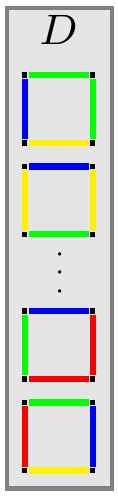 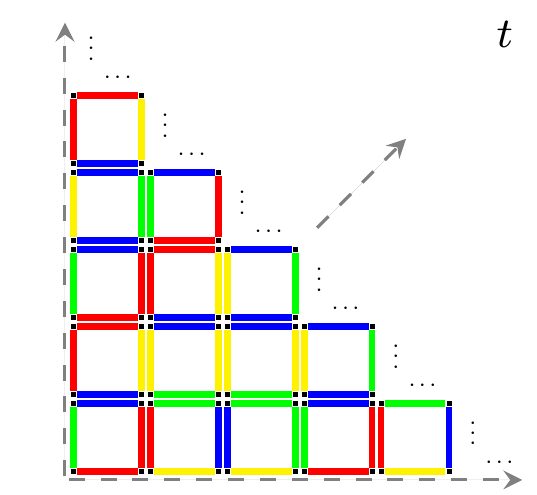 Is this problem DECIDABLE or UNDECIDABLE?
Input: A set of Dominos (like D)
Output: 
true if there exists a valid infinite tiling (like t)
false otherwise
Can reduce from Halting to Tiling
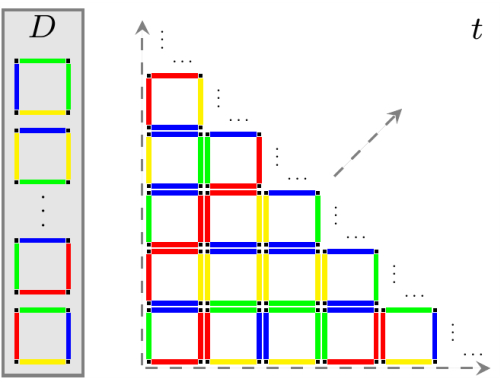 Turing reduction
true
It has been shown that there exists a program that can reduce any Halting problem instance into a Domino Tiling problem instance
halt(this) ?
Now is the Domino Tiling problem DECIDABLE or UNDECIDABLE?
halts(p,in) { 
	D = reduce(p,in);
	return hasTiling(D); 
}
false
halt
• assume that reduce(p,in) is a Turing reduction
∴ if hasTiling(D) were DECIDABLE, then halts(p,in) would be DECIDABLE
 • but halts(p,in) is UNDECIDABLE
∴ hasTiling(D) must be UNDECIDABLE!

If we have a Turing reduction from an UNDECIDABLE problem A 
to another problem B, then B must be UNDECIDABLE
Can reduce from Halting to Tiling
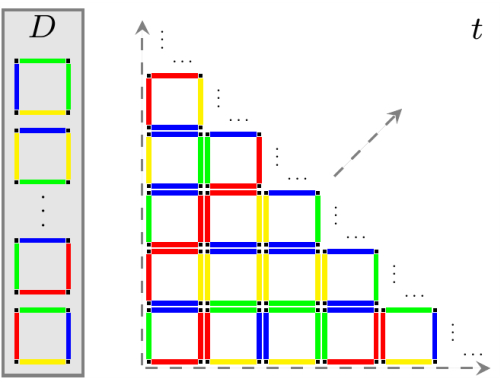 Turing reduction
true
halt(this) ?
It has been shown that there exists a program that can reduce any Halting problem instance into a Domino Tiling problem instance
false
halt
Thus the Tiling Problem is UNDECIDABLE
Reduce from Tiling to OWL entailment?
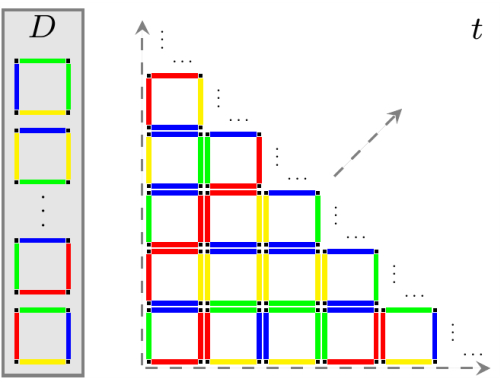 Turing reduction
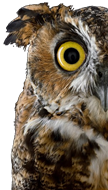 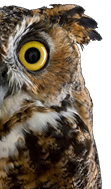 Does D have an infinite tiling?
Does OWL ontology O entail O′?
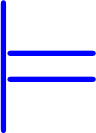 How can we encode a Domino Tiling question into an OWL ontology entailment question?
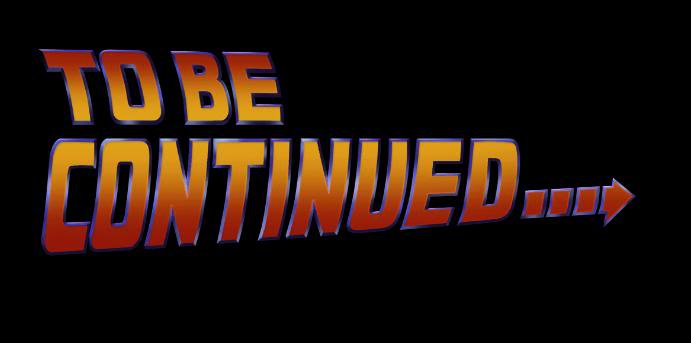 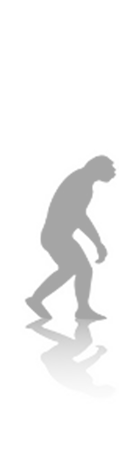 Questions?
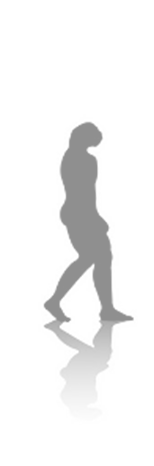 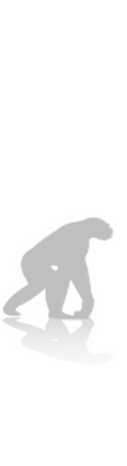 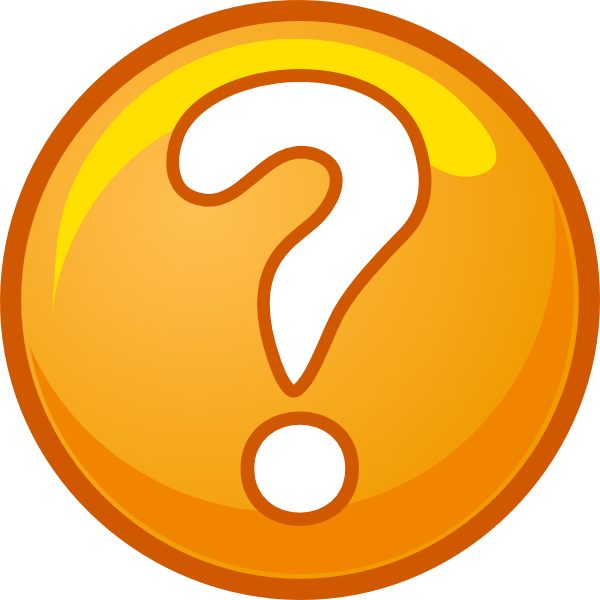 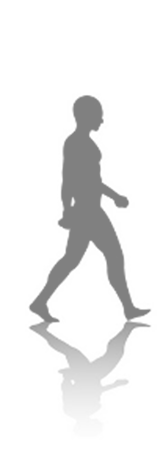 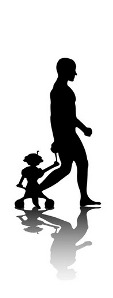